Здравствуйте,
   это мы!!!
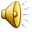 Коллектив наш небольшой, 
но спаянный и дружный, веселый и остроумный
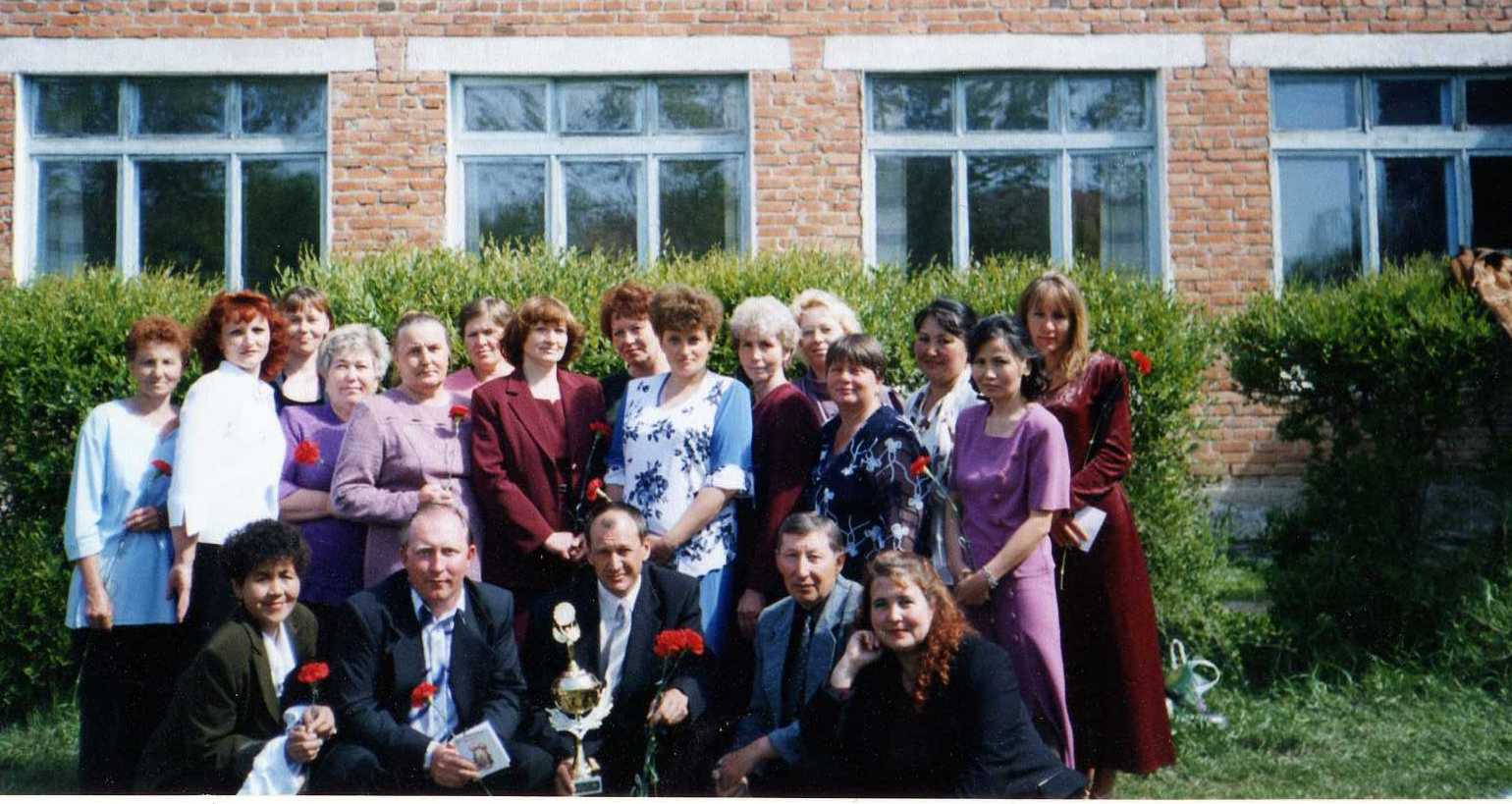 Панько Татьяна Анатольевна  -  
             директор школы
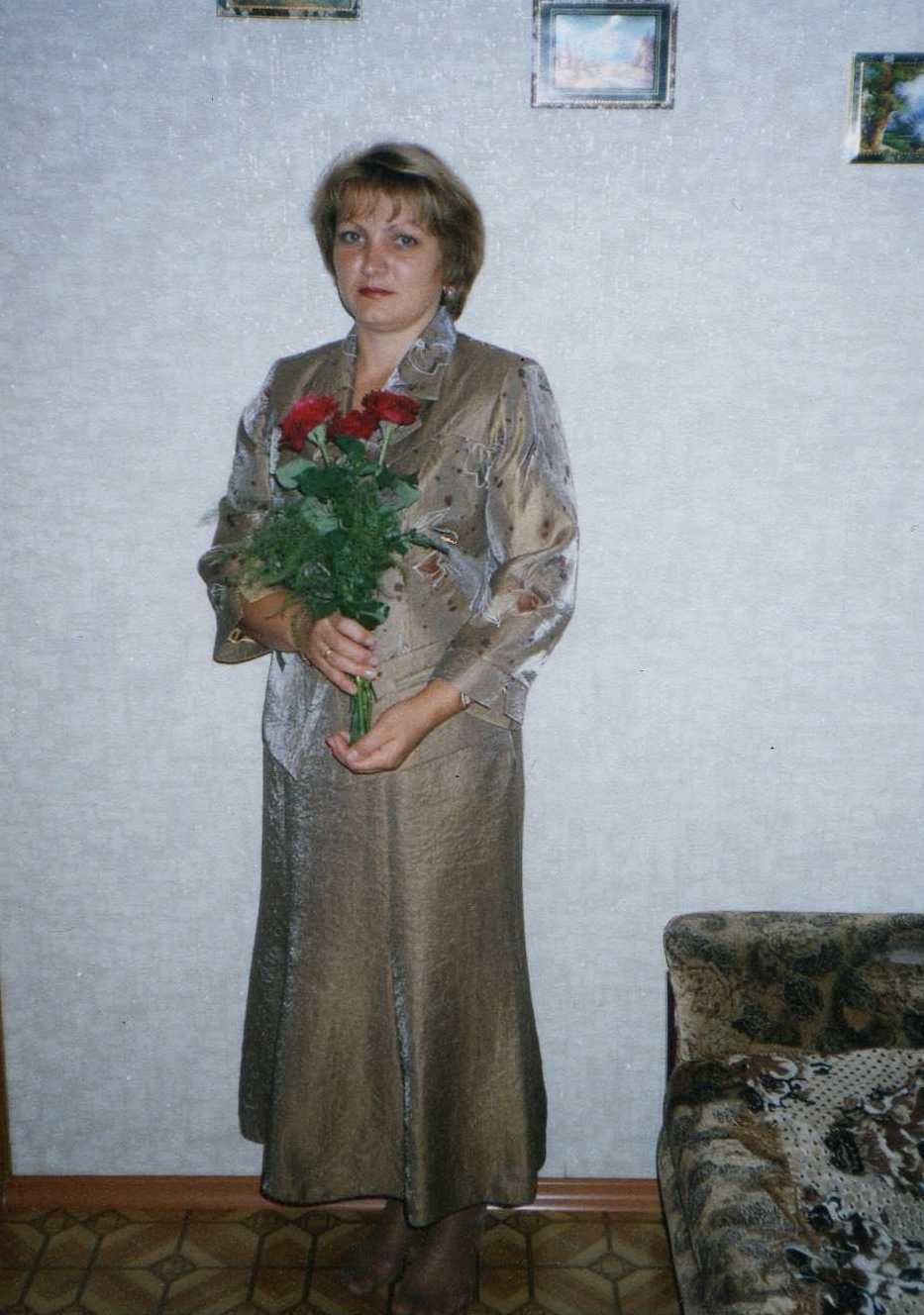 Призер конкурса «Лидер в образовании - 2009» 
Призер телекоммуникационного проекта «Занимательная топонимика – 2010»
Махатаева Айджан Исмановна,
Петрова Ольга Давыдовна
учителя начальных классов
Участники межрегионального дистанционного
 семинара «Нескучная зима»
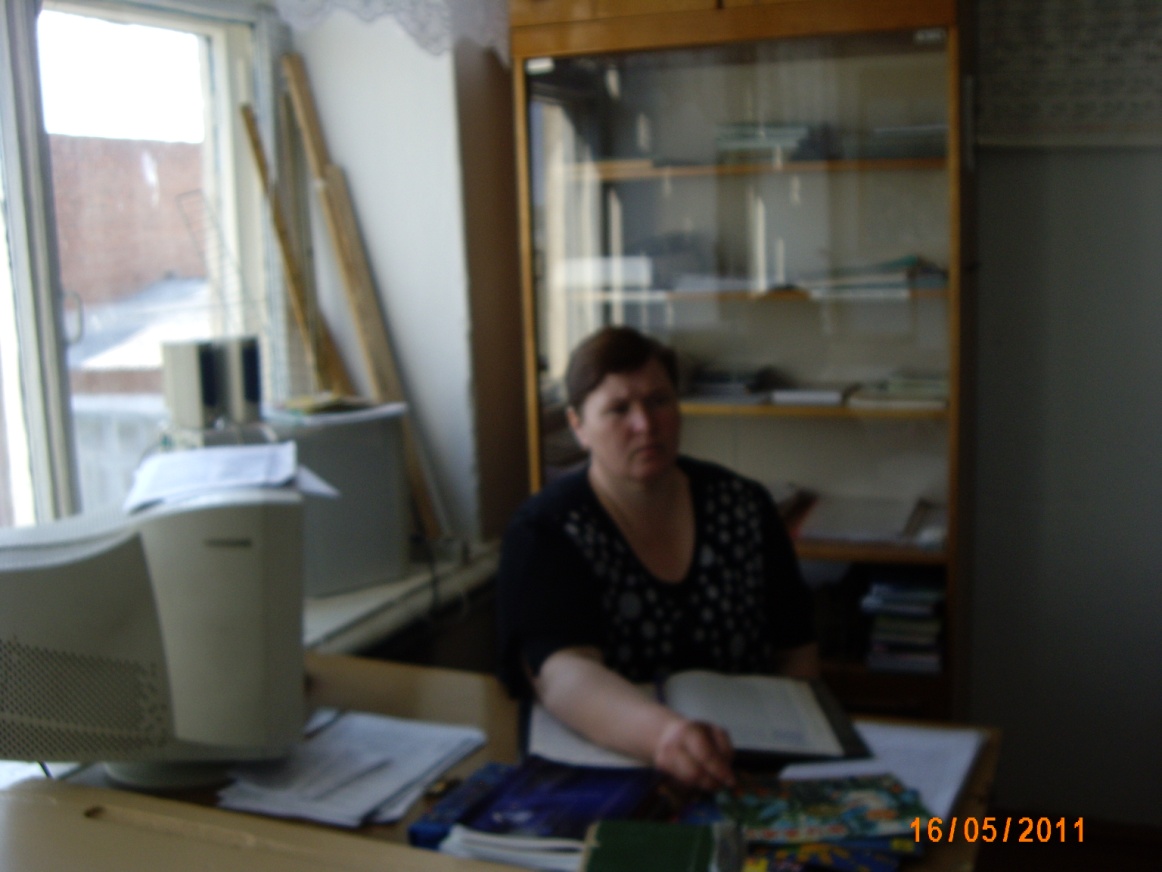 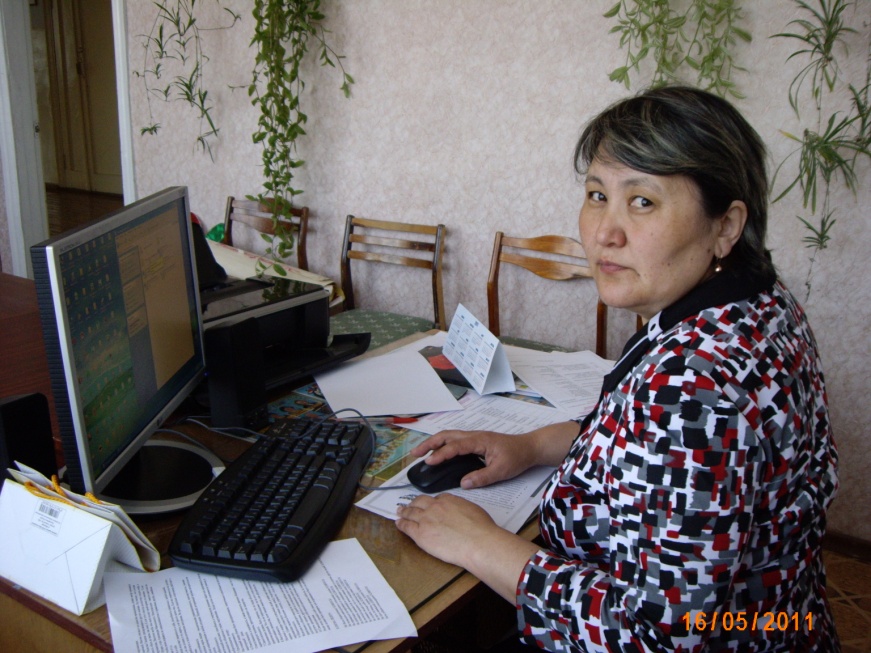 Куприй Наталья Ивановна
учитель русского языка  и литературы
Активный участник портала
«Сеть творческих учителей»:
 Диплом и публикация за участие в 
Виртуальной Экспозиции – Мастерской
Мультимедийных уроков – 2011
Публикация презентации
 в сообществе
«Хорошее настроение»
- Победитель областного конкурса 
   «Открытый урок»,
   его публикация
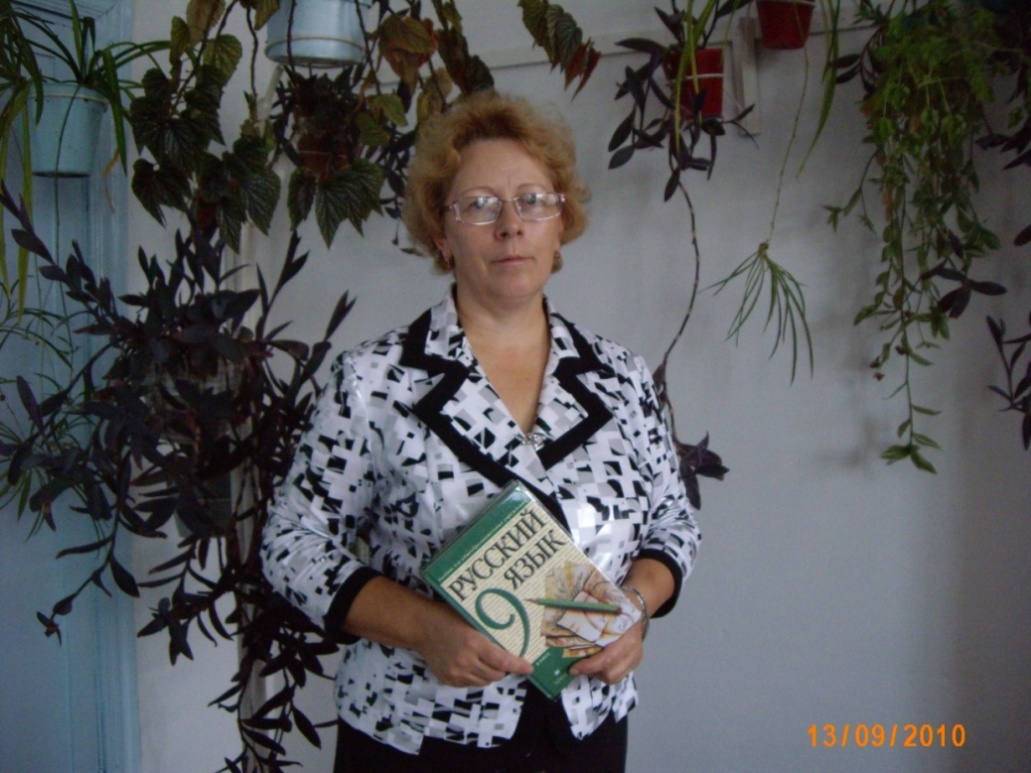 Пегушина Галина Владимировна
учитель математики
Публикация кл.часа «Это Родина моя» в р. сборнике в рамках  конференции
 Участие в телекоммуникационных проектах: «Мифизики» и «Тысяча и одна ночь»
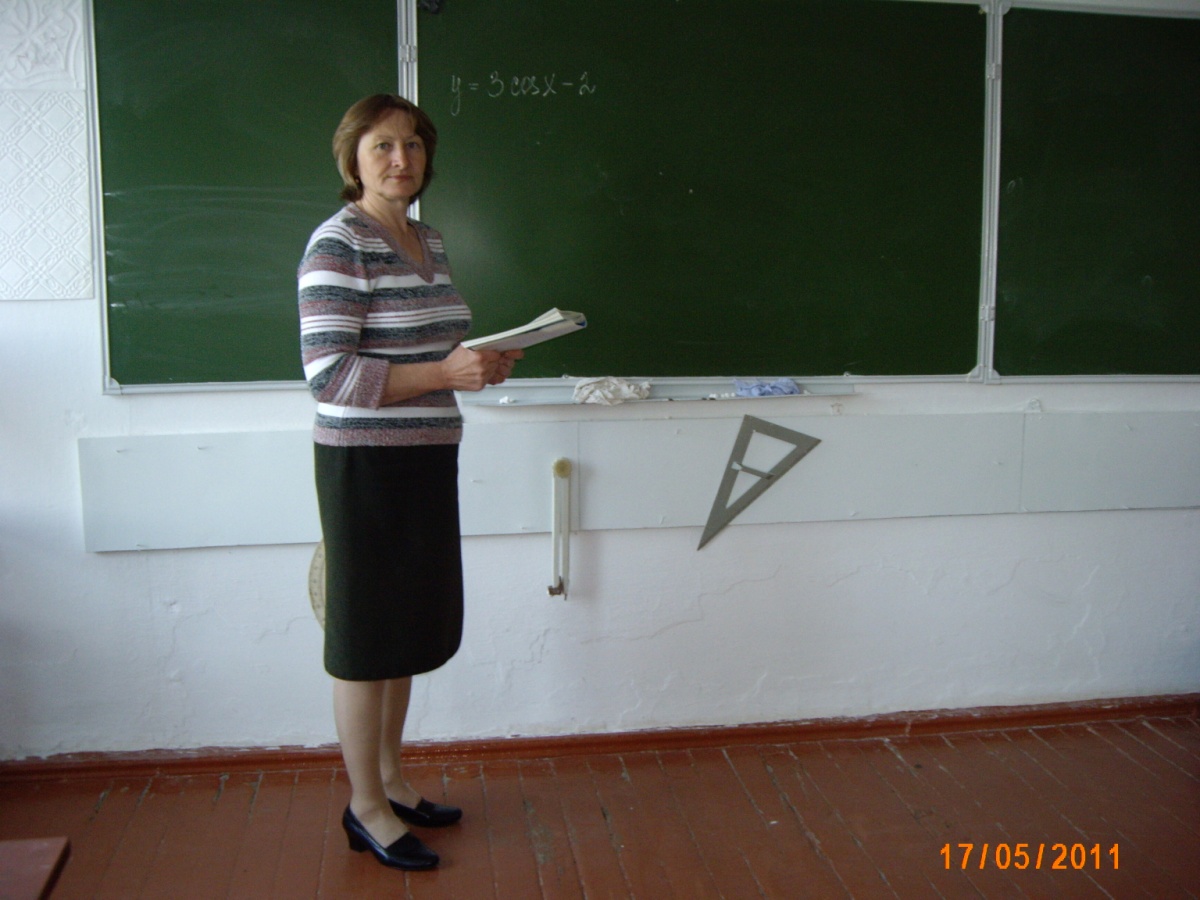 Пермякова Светлана Федоровна
учитель начальных классов
Лауреат районного конкурса 
«Самый классный, классный…»    
Участник дистанционной олимпиады 
 /учащиеся начальных классов/
«Нескучная зима»
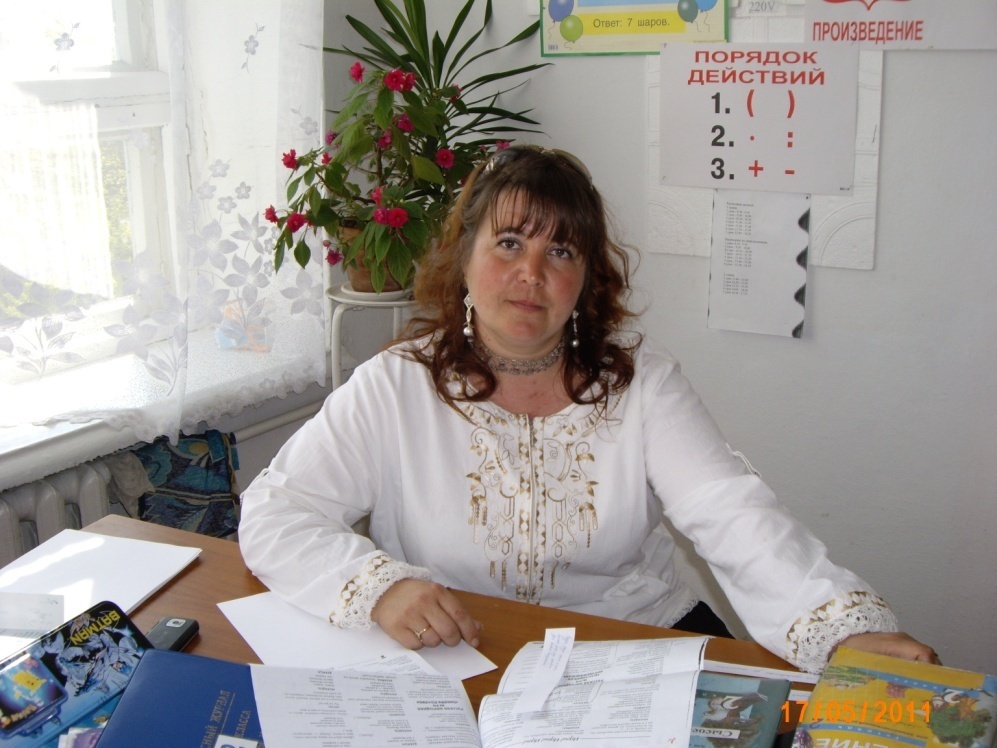 Беловощев Дмитрий Николаевич 
учитель физики
Победитель в номинации 
«Мудрость. Опыт»
 в рамках Года учителя
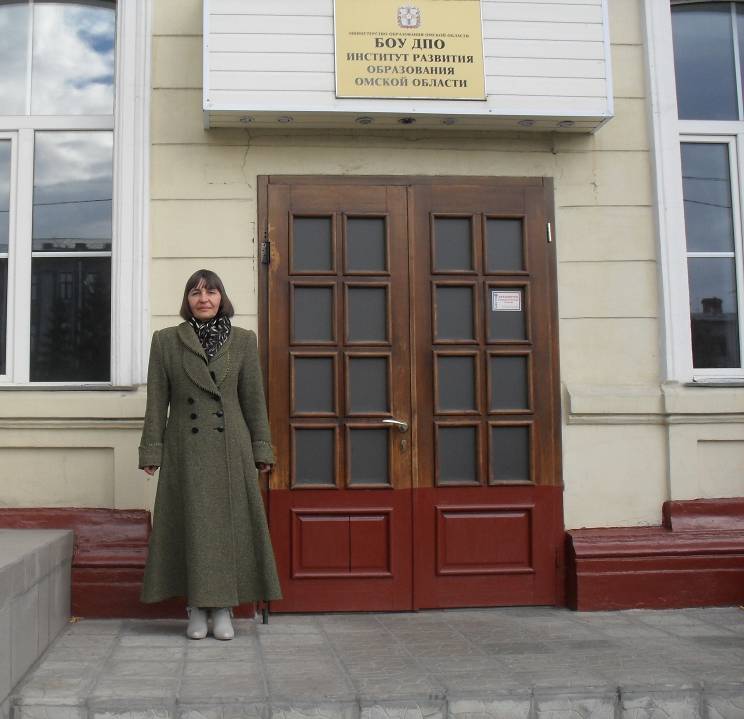 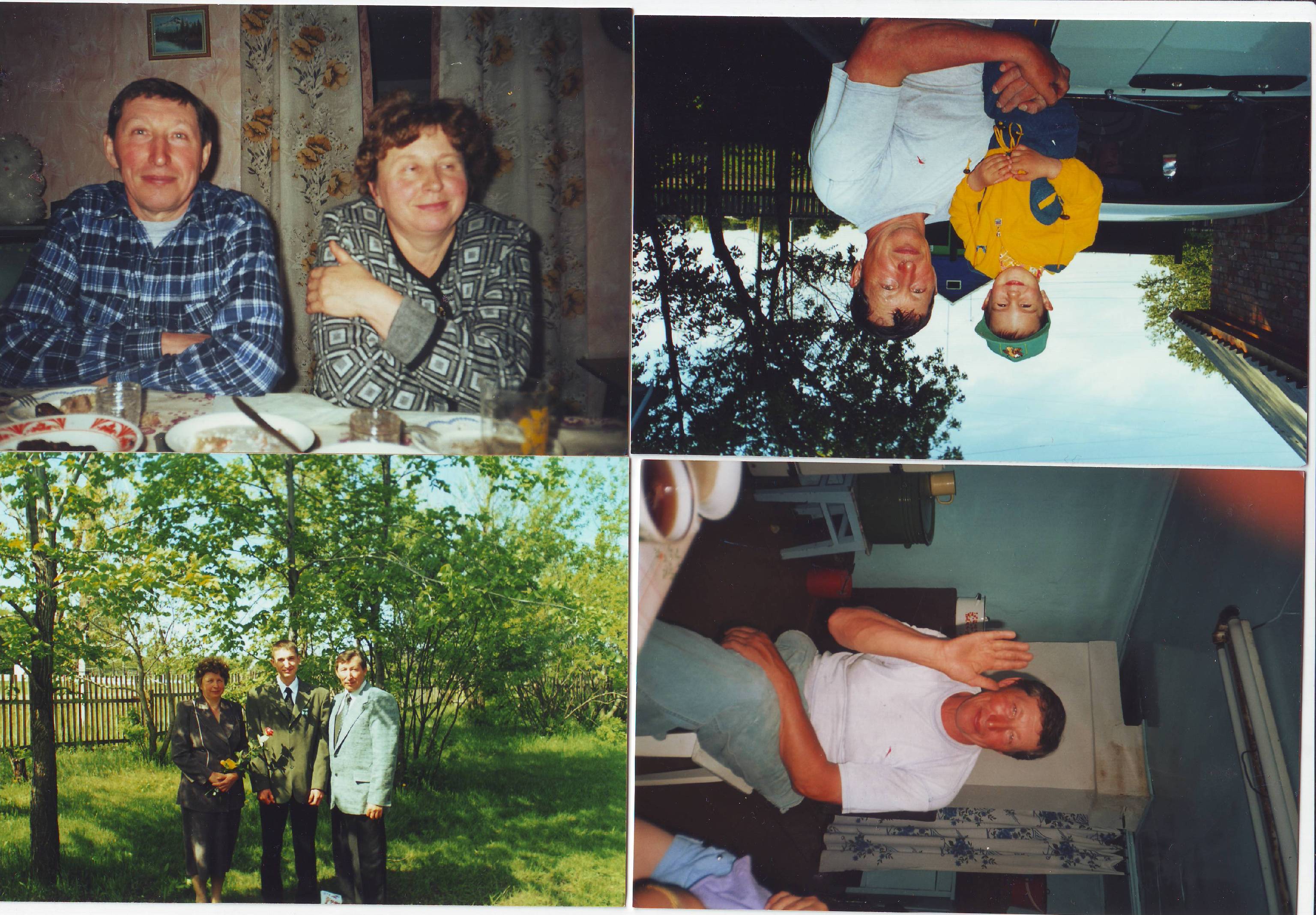 Солотюшин Сергей Васильевич
            учитель ОБЖ
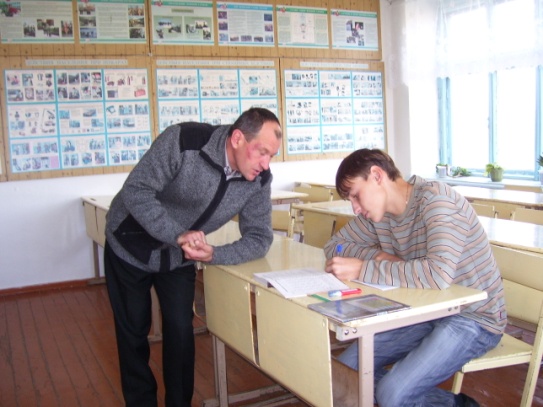 Подготовил призёра Всероссийской олимпиады по ОБЖ – 2011
 Подготовил 4 команды – победителей на Всероссийском конкурсе «Безопасное колесо»
Деркач Тамара Павловна
учитель математики
-  Призёр конкурса «Учитель года – 2010»
-  Подготовила команду  участницу проекта «МИФИКИ»
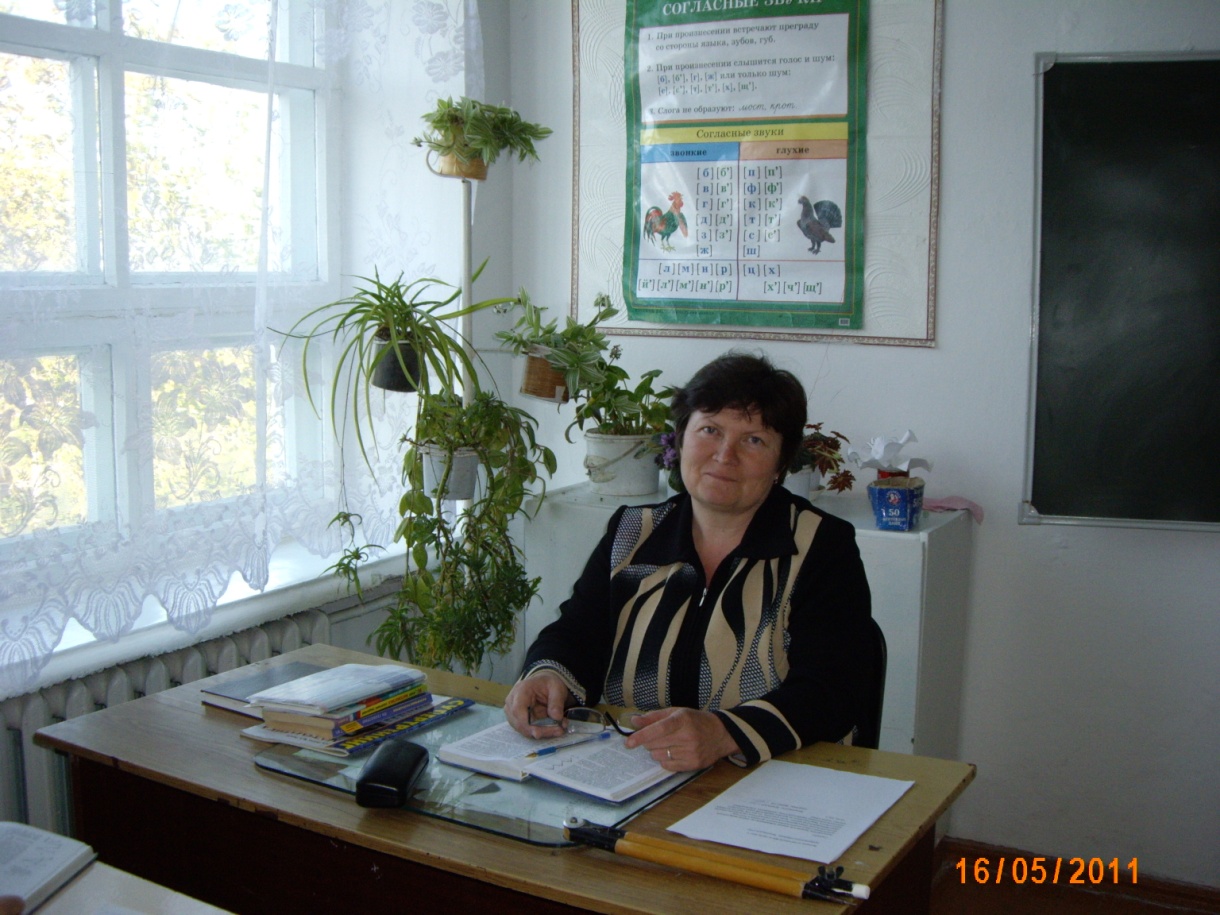 Богатырёв Сергей Аркадьевич
 учитель физкультуры
Победитель конкурса «Мастер педагогического труда по физкультурно- оздоровительной и спортивной работе»
- Подготовил победителей районных олимпиад
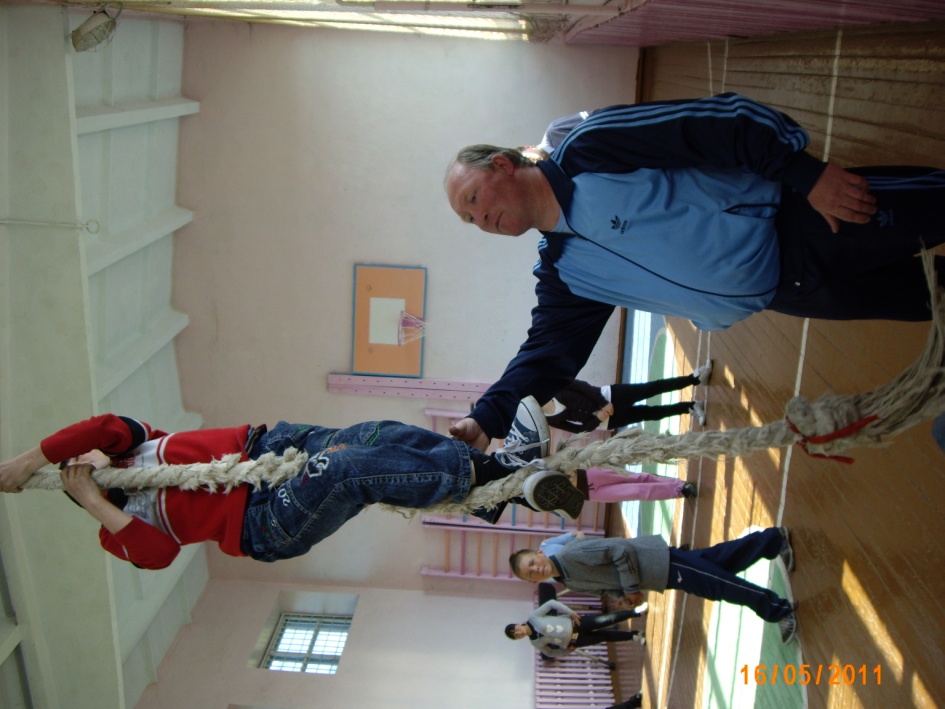 Вейкум Галина Васильевна
 учитель литературы
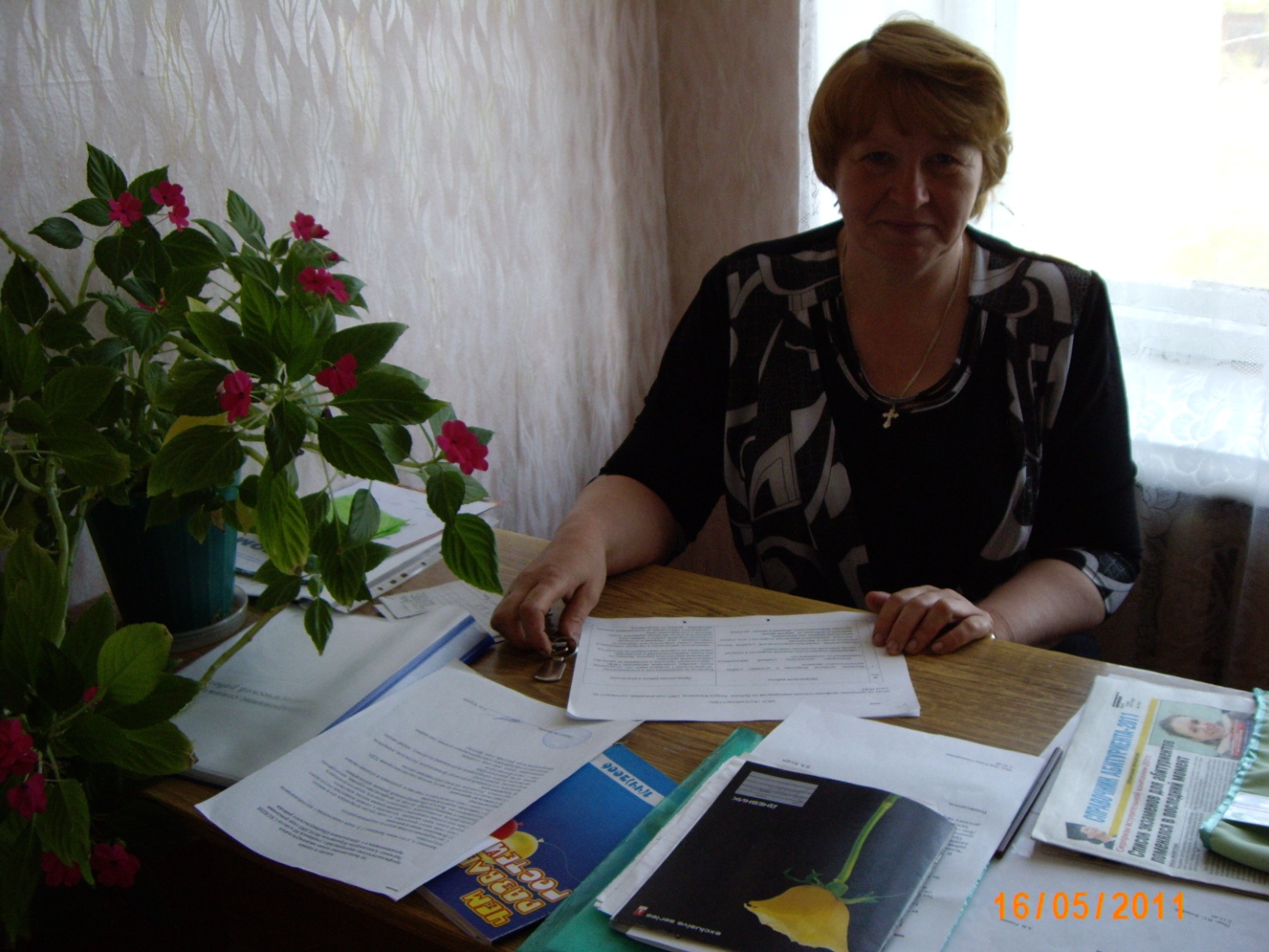 Участник областной заочной олимпиады учителей русского языка – 2010
- Подготовила победителя районной конференции
«Летопись сибирских деревень»
Коваленко Лариса Васильевна
Учитель черчения, ИЗО
Подготовила победителей и призёров 9 районных конкурсов:
 «Красота спасёт мир»
 «Радуга талантов»
 «Искорки надежды»
 «Твори, выдумывай, пробуй» …
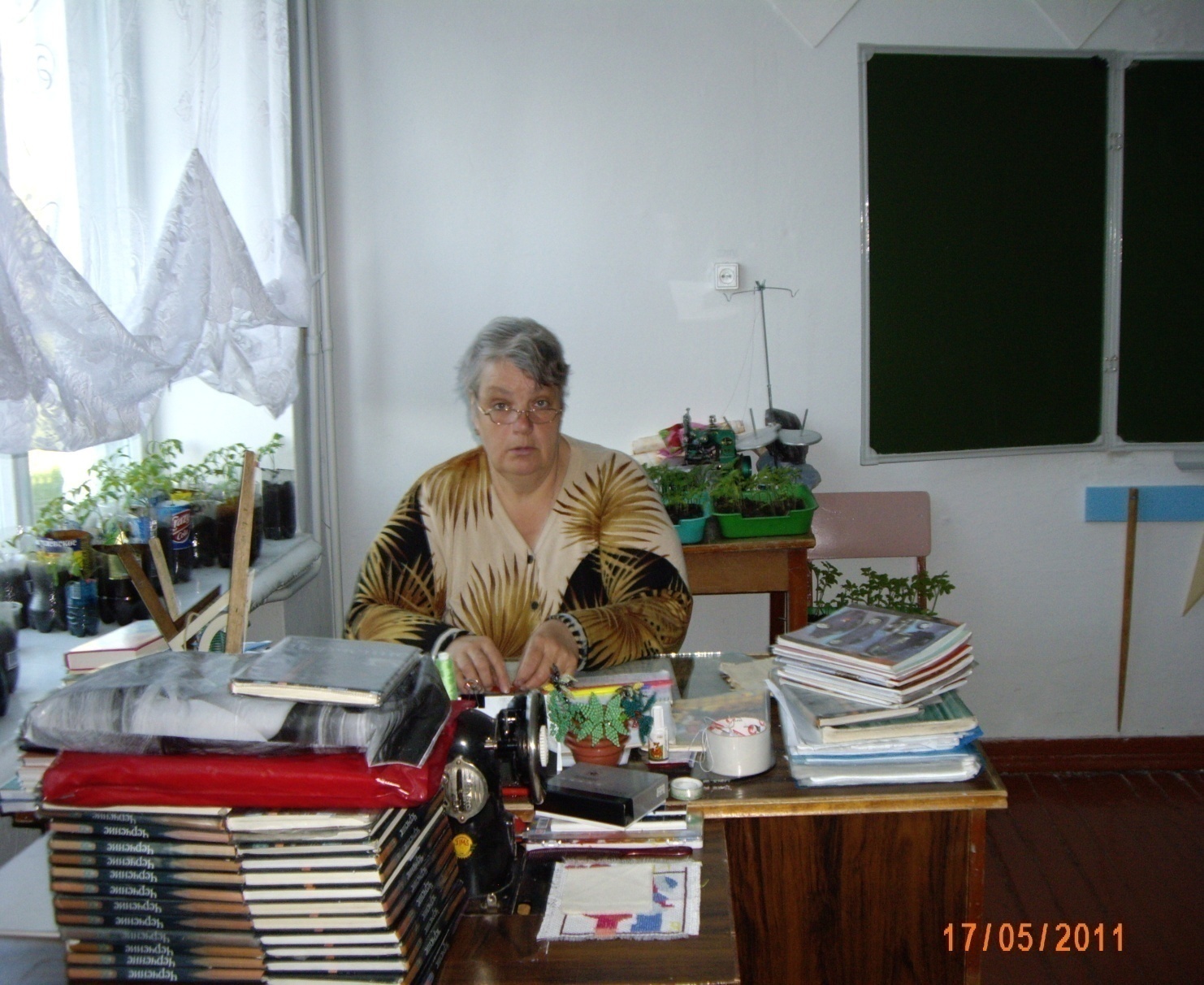 Елюбаева Анара Асаиновна
учитель биологии
- Участник районного конкурса
«Мисс  «Золотая осень – 2010»
 в рамках Года учителя
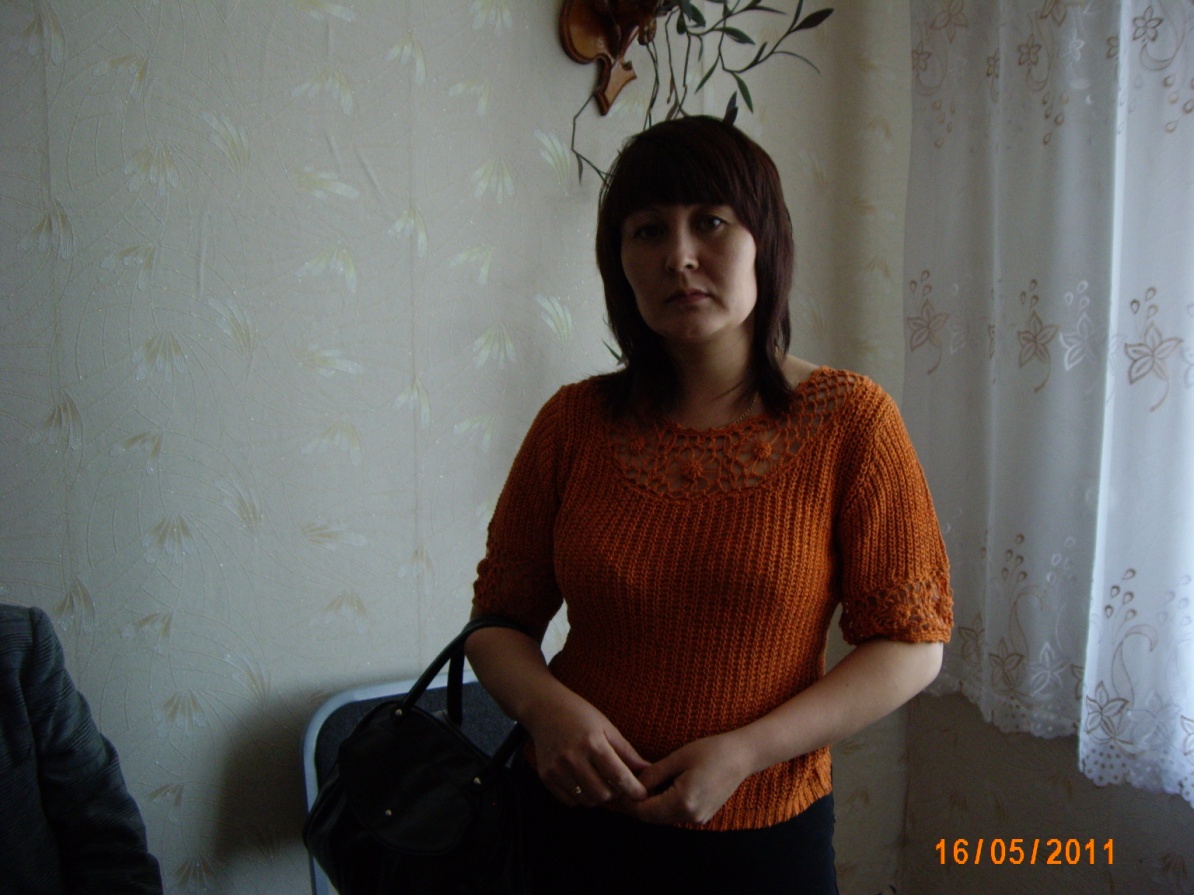 Сильченко Юлия Юрьевна
 учитель русского языка
Победитель конкурса «Здравствуйте, девочки!» 
в рамках Года учителя
- Подготовила победителя районного конкурса сочинений, посвящённого Году ребёнка
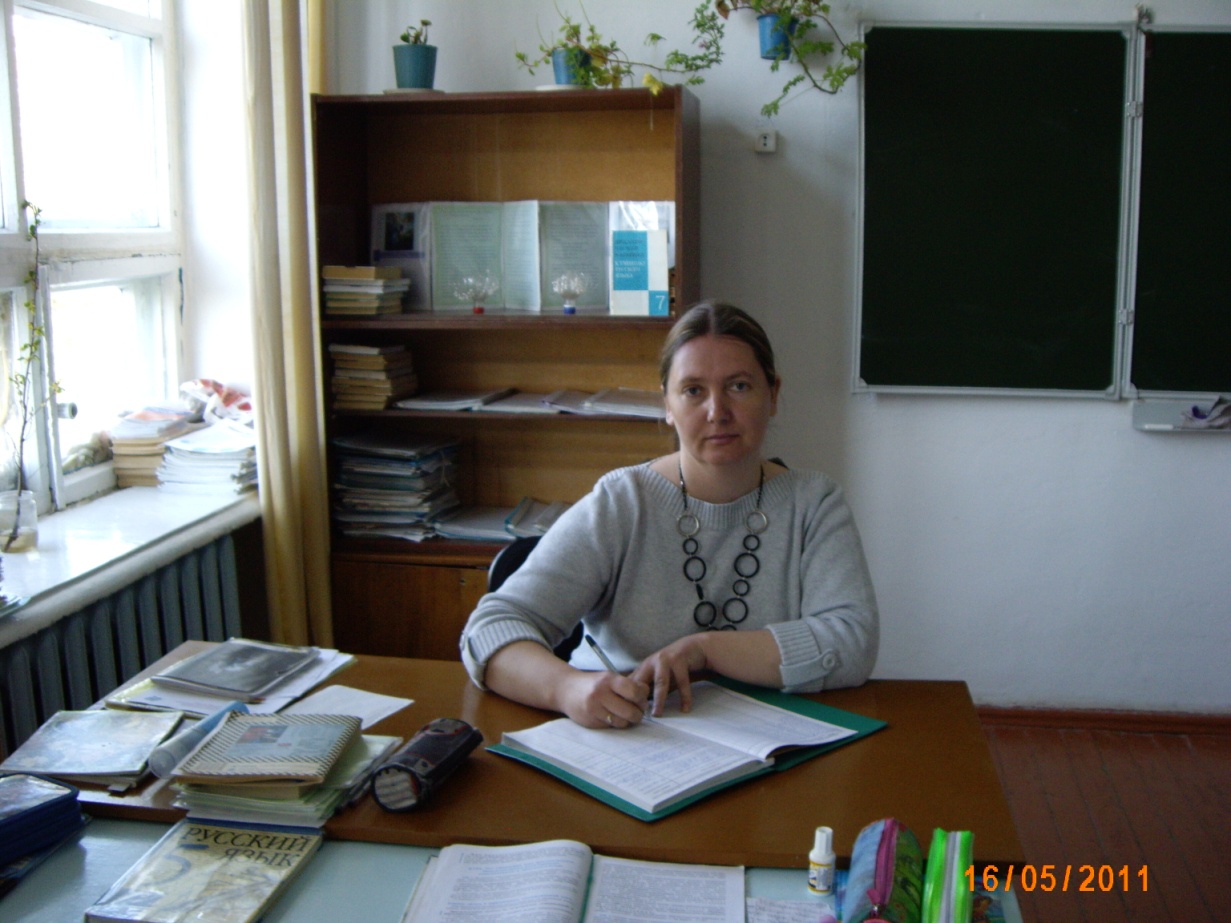 Фелькер Татьяна Фердинандовна
 старшая вожатая
- Грамота в номинации
«Школьный кудесник» в рамках
Года учителя 
- Грамота Совета ветеранов за работу «Отряд милосердия -2011»
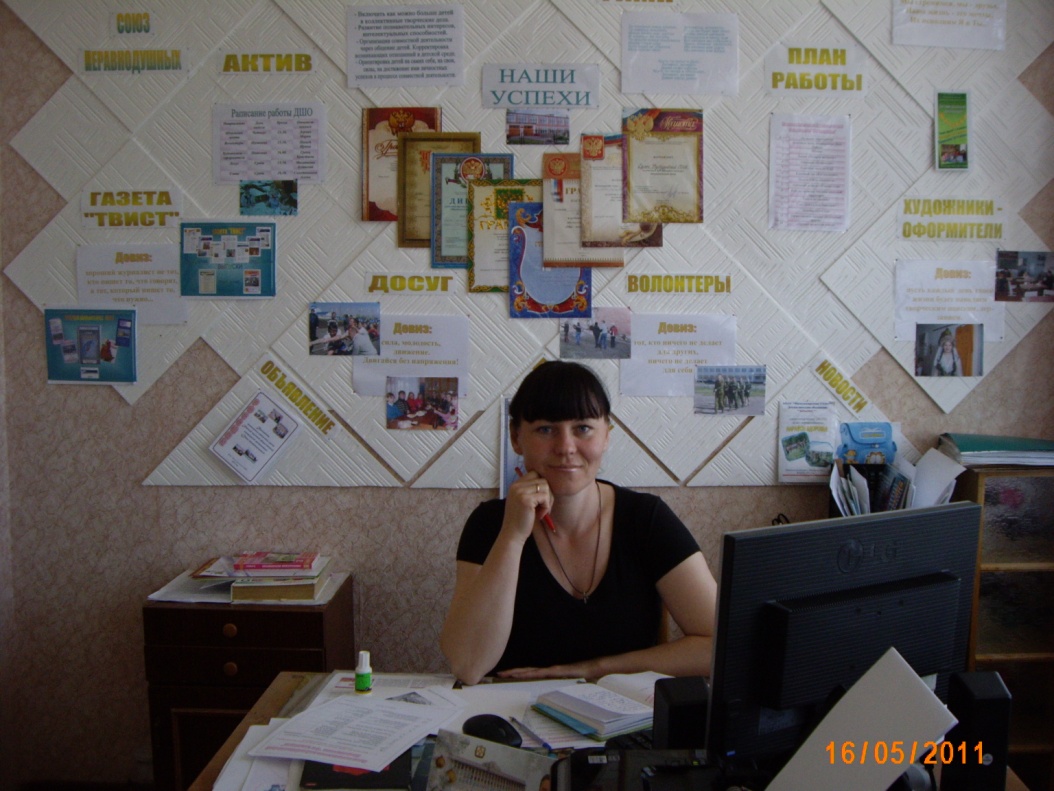 Самые важные годы человек проводит в школе.
Нам, ученикам, повезло:
Мы учимся в замечательной школе!!!
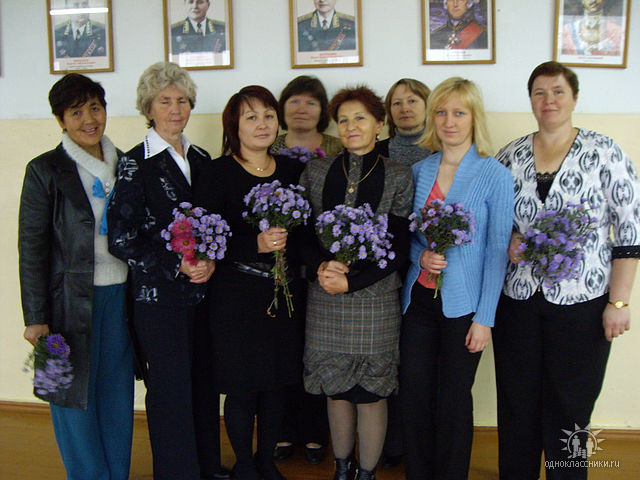 Вяткина Анастасия 
ученица  9 «б» класса
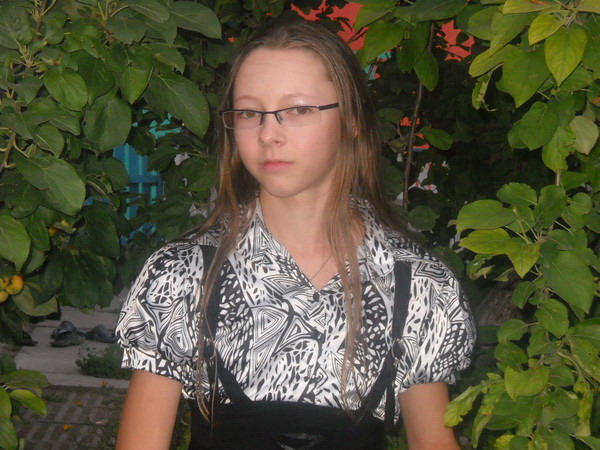 - 2 место в р. конкурсе «Ученик года 2011» 
Участница обл. конкурса мультимедийных презентаций «Мой любимый учитель»
Дипломы победителя Всероссийского и областного конкурса «Безопасное колесо»
Участница Международного конкурса «Школа будущего – 2011»
- Ряд публикаций в журнале «Волшебный»
Солотюшина Алена - отличница
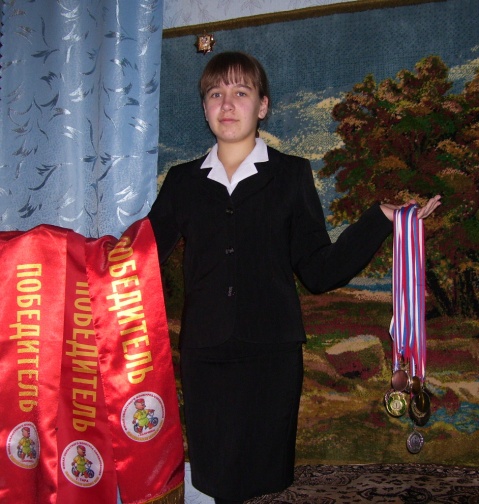 - Победитель школьной, 
районной , 
призер областной
 олимпиады
по ОБЖ
Победитель 3 областных 
 конкурсов
 «Безопасное колесо»
Деркач  Мария - отличница
- Победитель
 4 школьных олимпиад
Победитель  районной олимпиады по ОБЖ 
 Призер областного конкурса «Безопасное колесо»
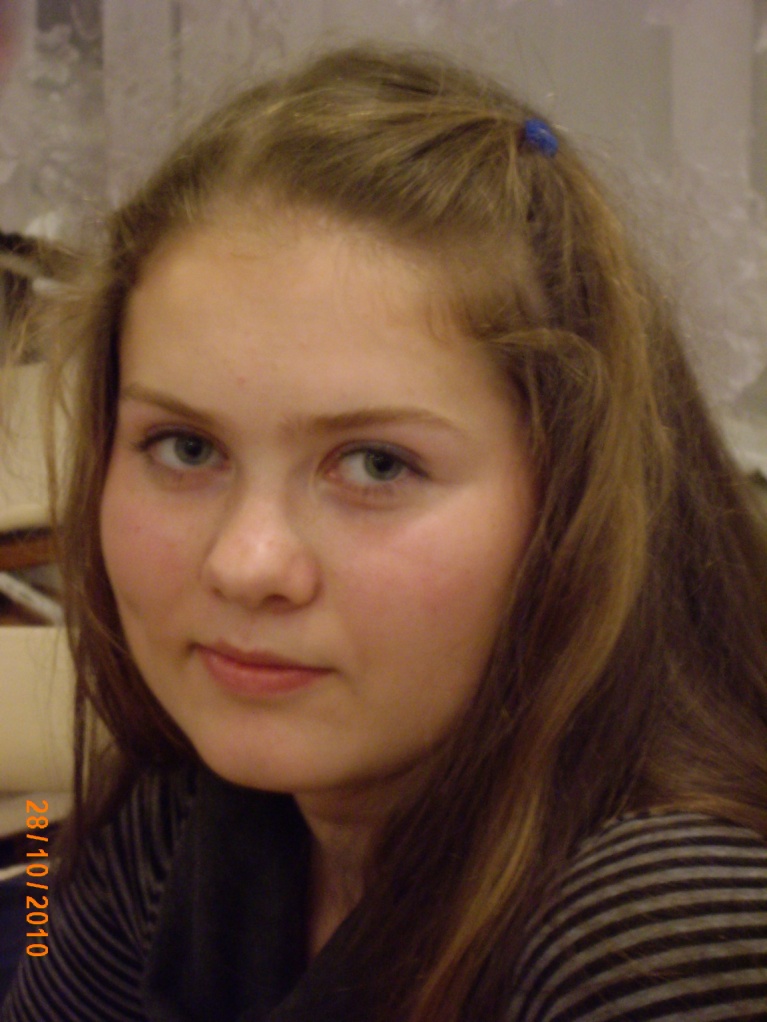 Каргин Виталий
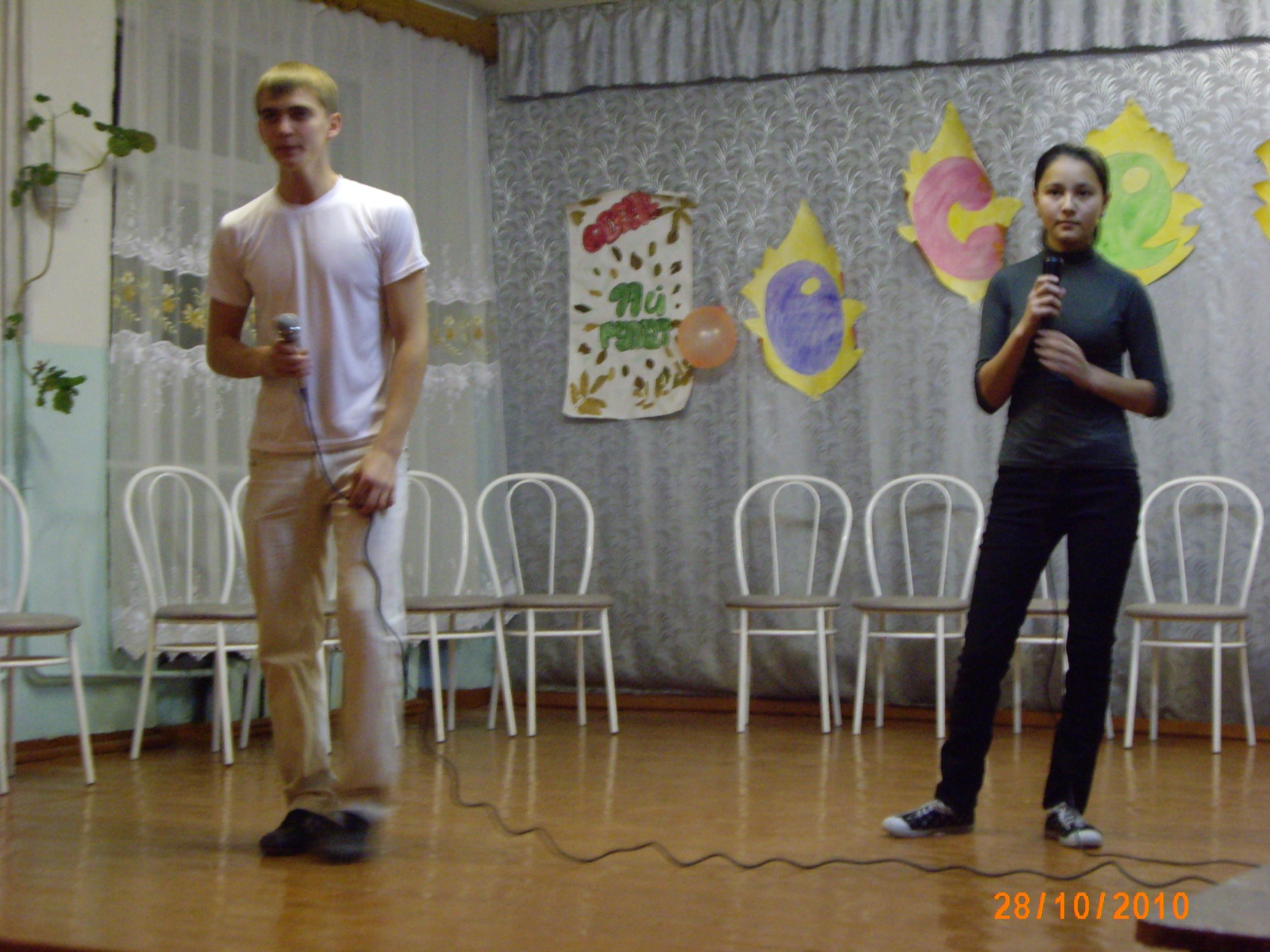 Призер районного и областного этапов 
олимпиады по ОБЖ
Иванькин Андрей
           ученик 11 класса
Победитель районной,
призер областной,
Всероссийской олимпиады 
по ОБЖ - 2011
По доброй традиции пожелаем всем Вам 
здоровья, 
добрых помыслов и сбывающихся надежд.
Пусть этот день принесет Вам много интересных событий, незабываемых встреч, 
много сюрпризов!!!